Muddy Movers
Developing Children’s Physical Literacy
Promoting Emotional Resilience
Research shows:
Early childhood exercise :
Builds Strong Bones
Builds Muscle Strength
Increases Lung Capacity
May improve Academic achievement
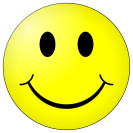 Threats to Outdoor Exercise & Play:
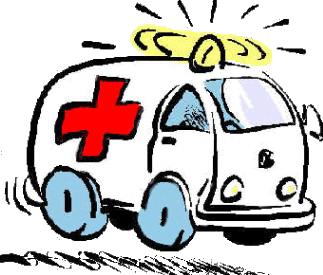 Lifestyle
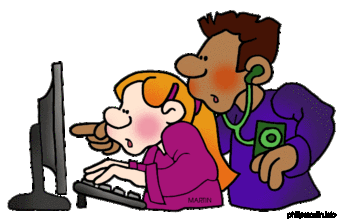 Safety Fears
Physical Literacy Skills
Core Strength
Jumping (from various heights)
Balancing
Co-ordination
Spatial Awareness
Negotiating Obstacles
Hand-eye/Foot-eye co-ordination
Throwing & Catching
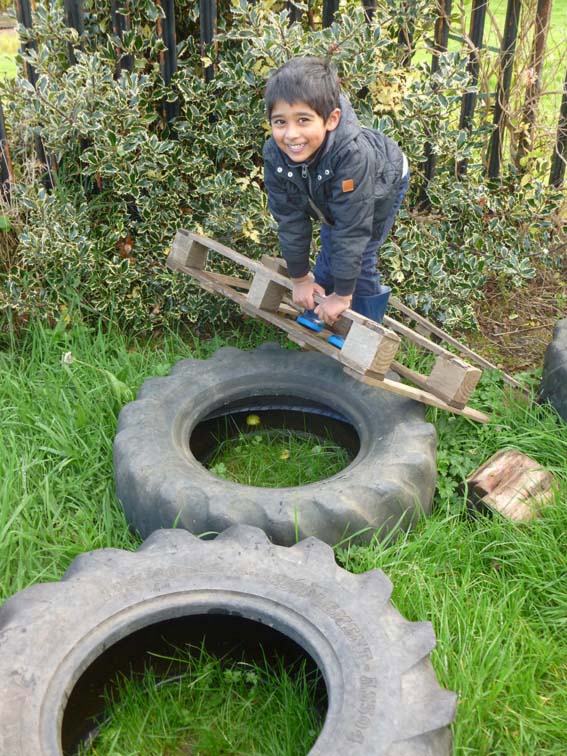 Emotional Resilience
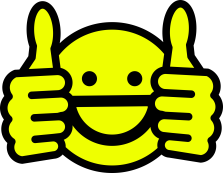 Increased Confidence
Assessing & Managing Risk
Perseverance
Mental Wellbeing
Sense of Achievement
Team Work, Social Skills
Freedom to Experiment at own pace
Problem-solving
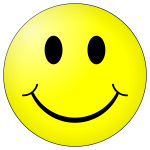 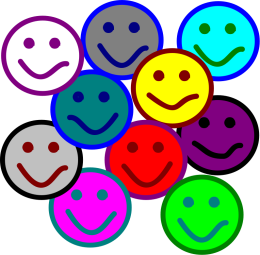 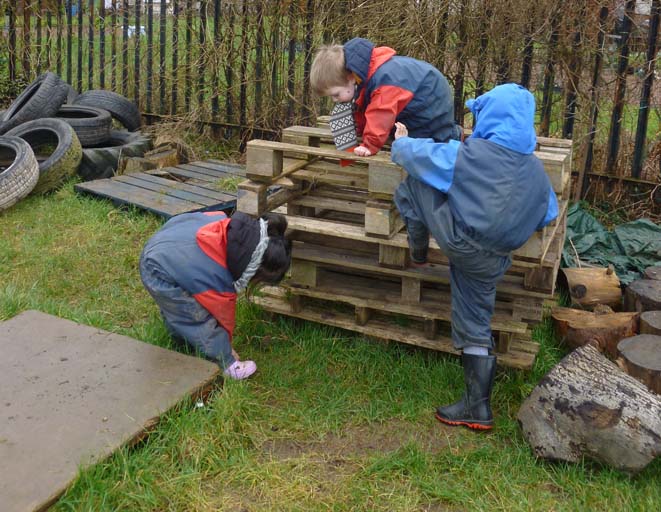 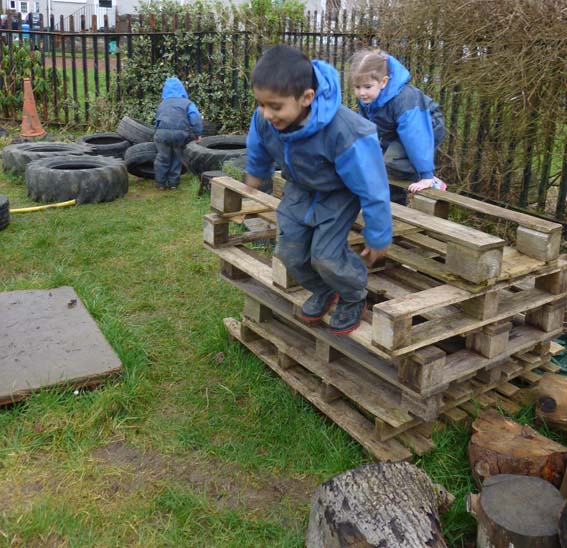 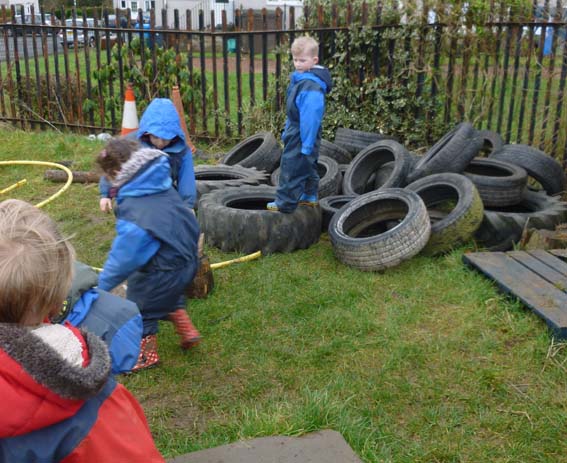 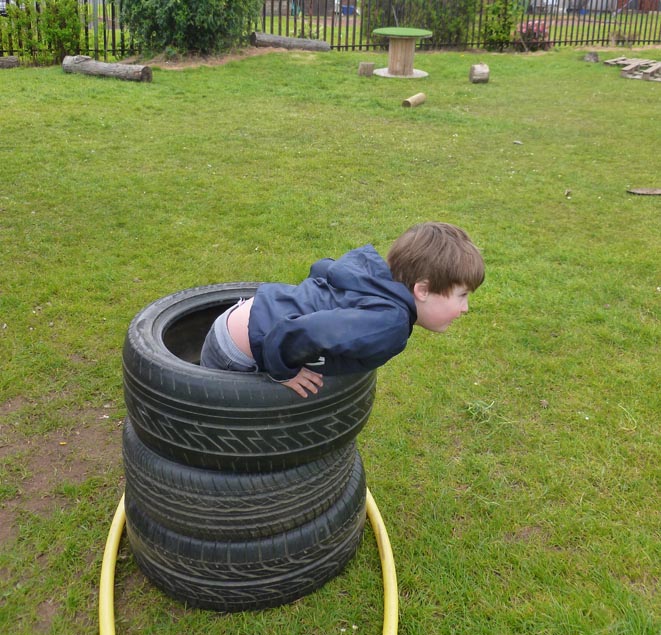 Nicholson’s Theory of Loose Parts
(Materials that can be moved, carried, combined, redesigned, lined up,  taken apart and put back together in multiple ways - High Affordance)
Empowers creativity & imagination

More stimulating and engaging

Allows children to develop their own ideas    & explore their world

Allows children to play in many different ways 
   on many different levels.
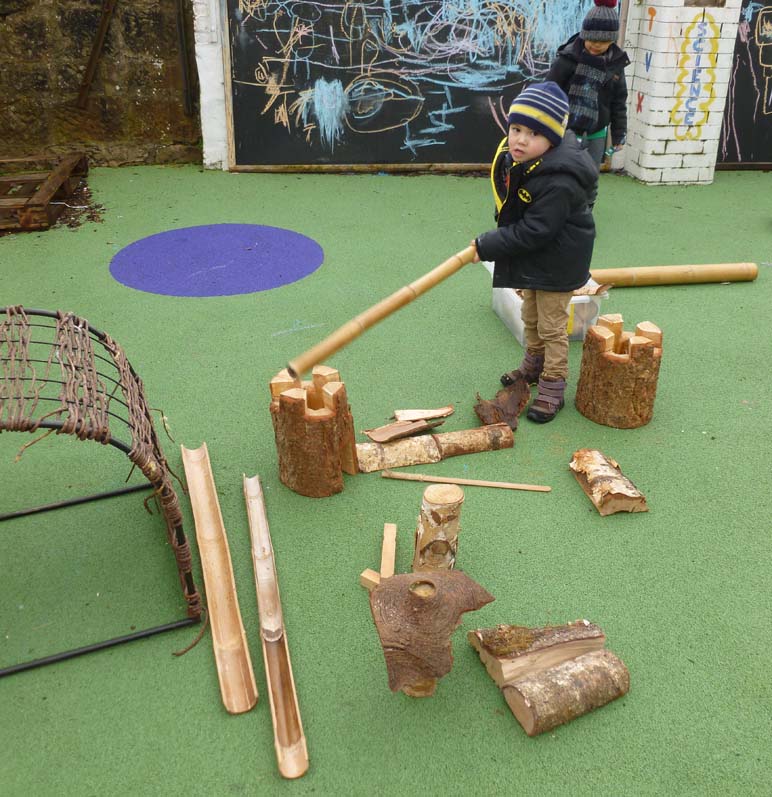 Core Strength
Teamwork
Creativity
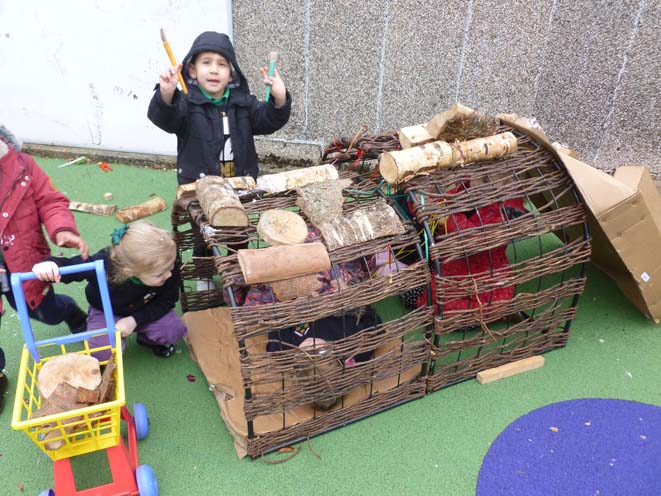 “We’re building an extension!”
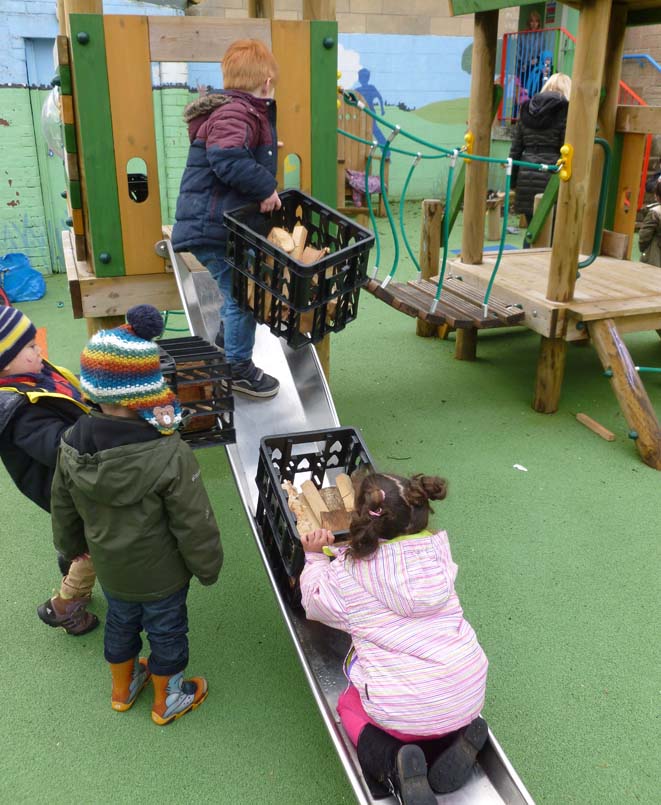 Core 
Strength
Teamwork
“Here’s a delivery of logs. We’re taking these logs to the factory”
Creativity
Problem-solving
Teamwork
Discovery
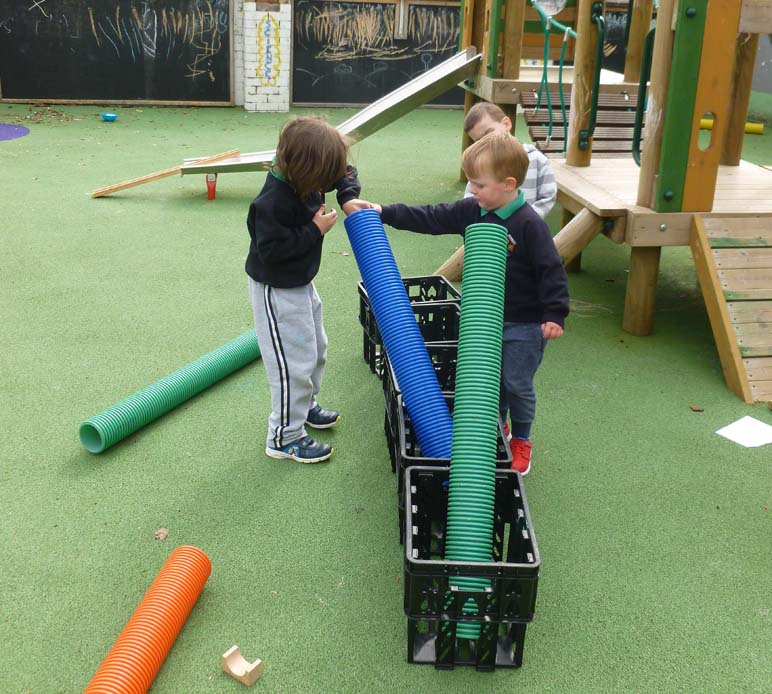 Balance
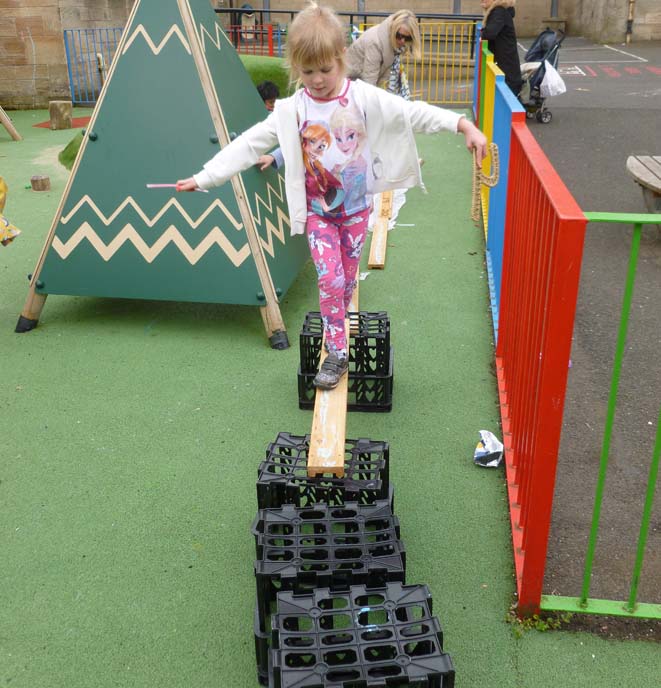 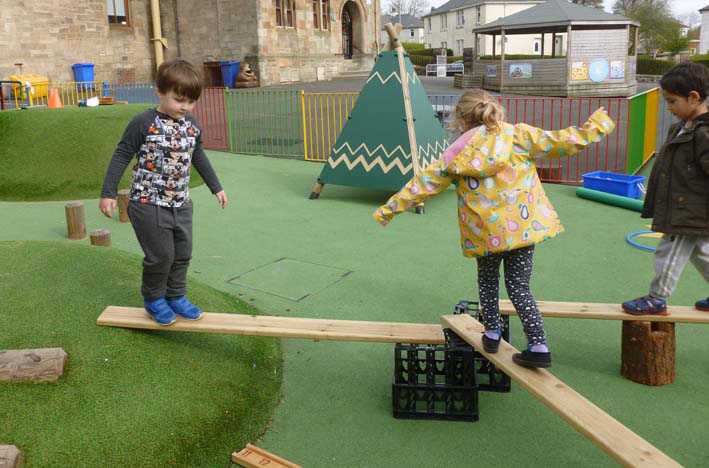 Jumping
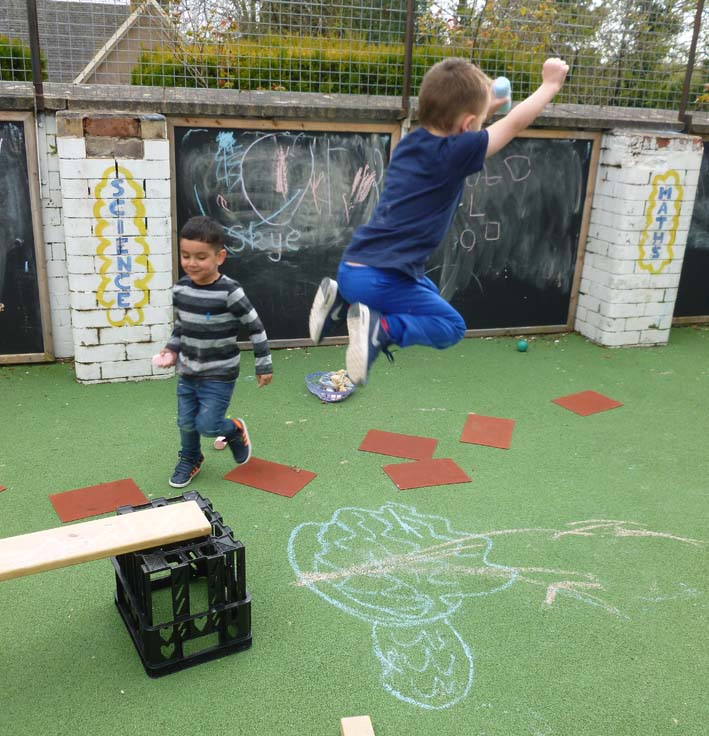 Learning to Manage Risk
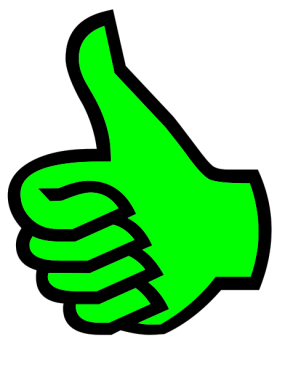 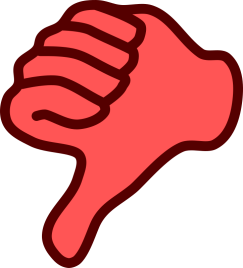 Risk Averse  v Risk Aware
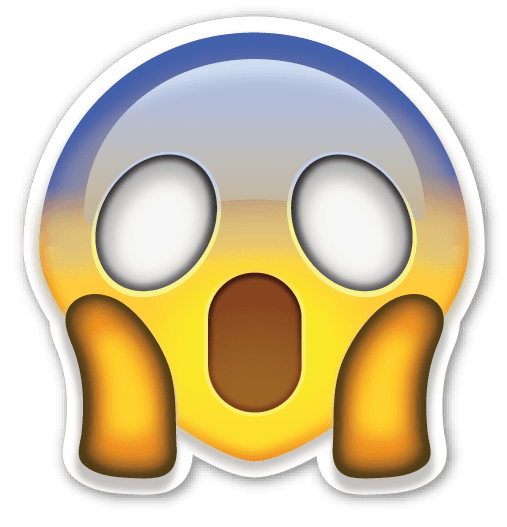 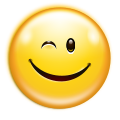 Challenge
Assessing Risk
Do I feel Safe?
What Help do I need?
Scaffolding
Challenge
Risk Assessment
“Can I do it?”
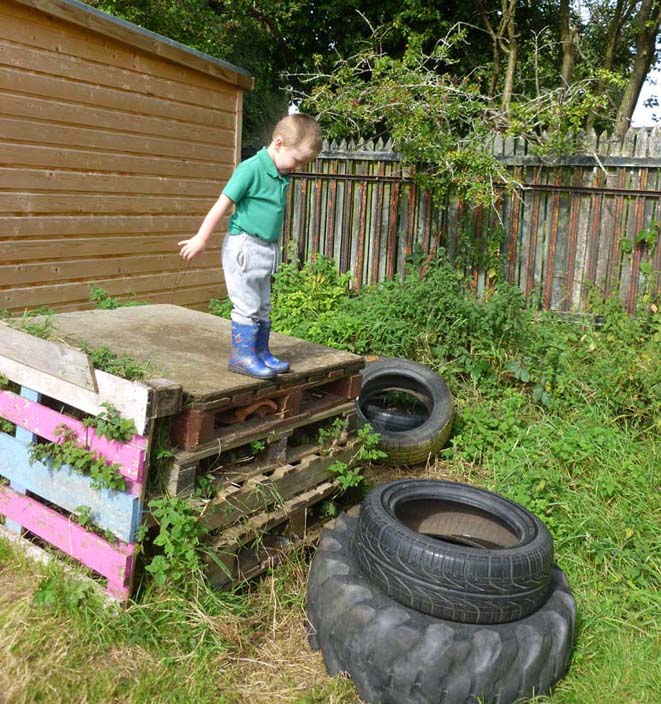 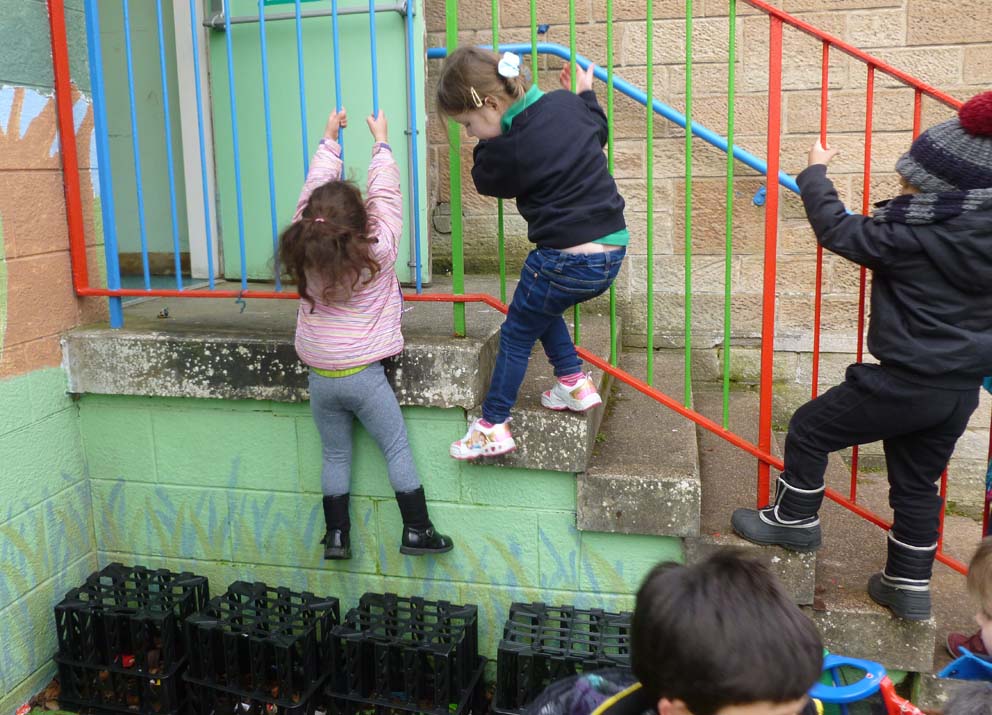 Children set up their own scaffolding
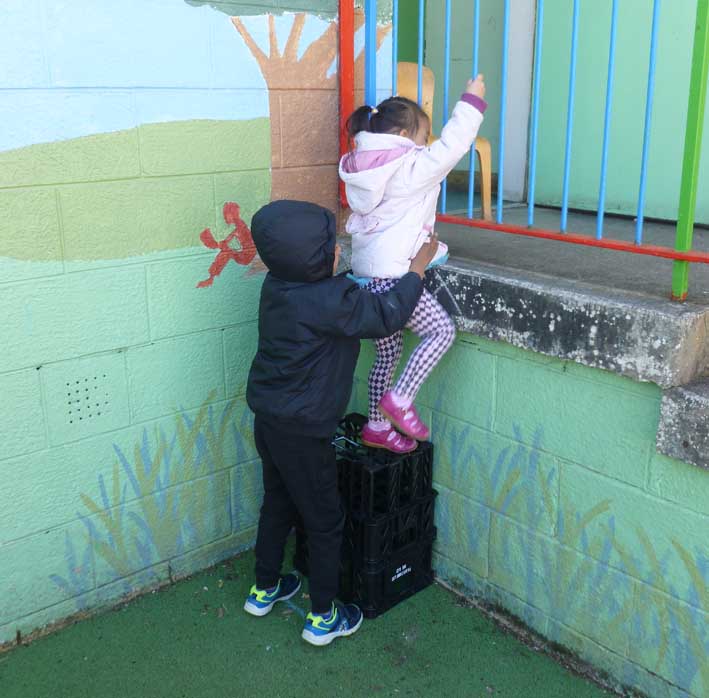 Peer support
Scaffolding
“I was scared in case I fall down, so we put the boxes there”
“I’m scared of my first time doing it.
It doesn’t look safe.”
“Can I get a bit of help to jump?”
Assessing risk
Scaffolding
“We put the boxes there for her ‘cos she couldn’t do it.”
Challenge
“Look I just did this all by myself – that’s the first time I did it all by myself... I’m gonna keep trying it lots of times.”
Peer support
“I don’t need help any more for this!”
Perseverance
Confidence
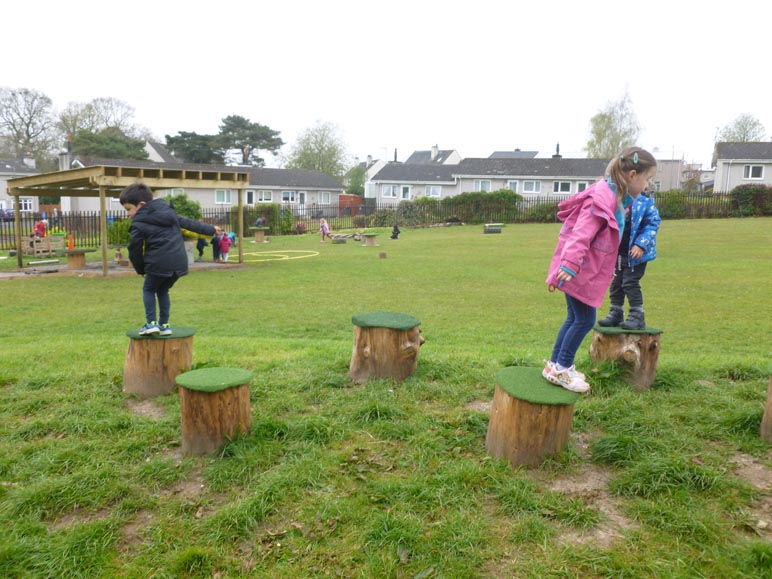 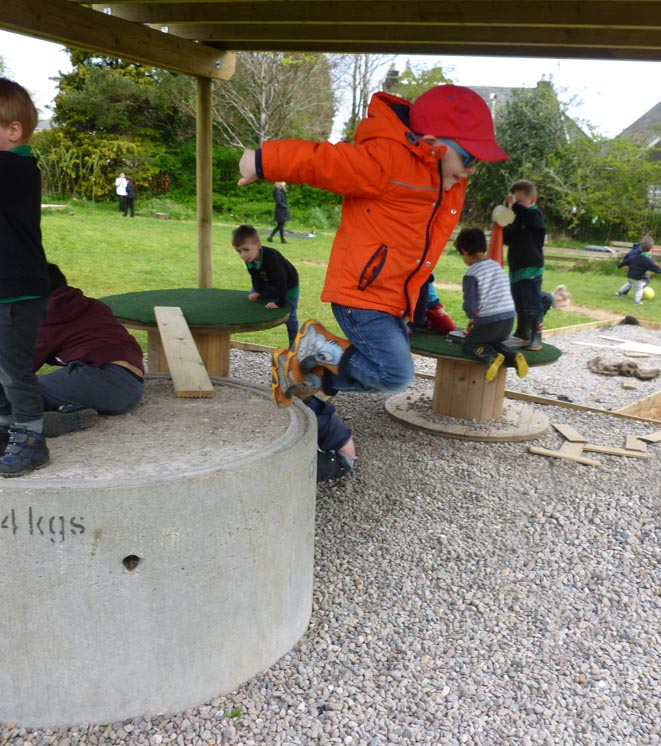 Parents’ Information Session
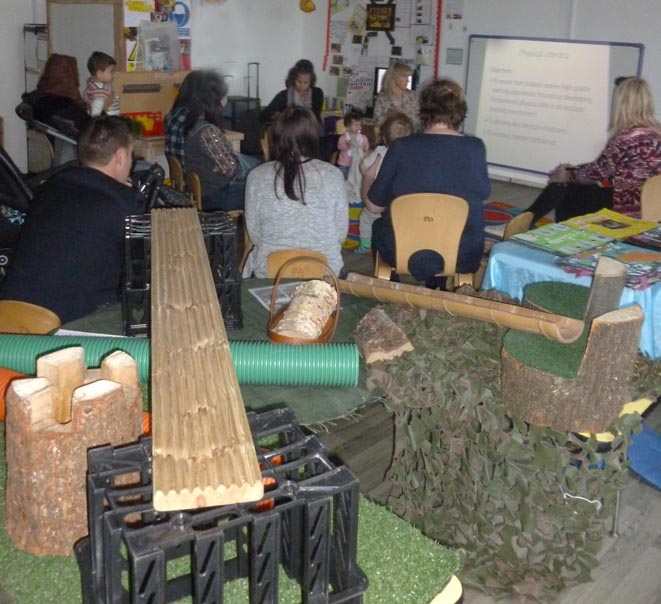